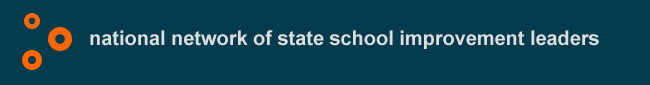 The Right People for the Job…Selecting and working with Turnaround Leaders, partners, and specialists
A webinar series prepared by the Center on Innovation & Improvement for use by the regional comprehensive centers and state education agencies to inform local education agencies.
9/7/2010
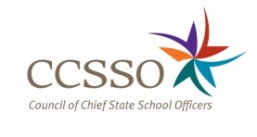 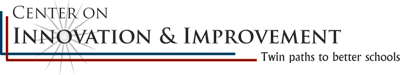 [Speaker Notes: Nina: “The Right People for the Job…Selecting and Working with Turnaround Leaders, Partners, and Specialists” is the sixth in a webinar series prepared by the Center on Innovation & Improvement for use by the regional comprehensive centers and state education agencies to inform local education agencies about how to leverage federal SIG dollars to dramatically improve low-performing schools. 
This webinar is developed for regional comprehensive centers and state education agencies to assist school districts in having a thoughtful comprehensive strategy in bringing in the best people to design and implement school turnaround and working with them to realize quick, dramatic and sustainable results.  
 
Users of this recorded session, including the PowerPoint slides, are welcome to adopt, build and/or modify the content presented in the session with proper credit given to the Center on Innovation & Improvement for the content and CII and the Council of Chief State School Officers for producing it.  More information about citing this resource can be found at the end.]
Mission
To provide collegial support among state leaders of school improvement to build, utilize and disseminate a robust body of knowledge of professional practices leading to systemic educational change.
Membership
  50+ SEAs and territories
  16 Regional Comprehensive
       Centers (RCCs)  & 5 Content
       Centers
  CII & CCSSO as administrative
       partners
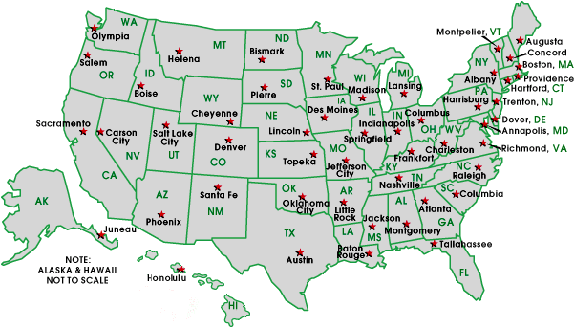 For more information: http://www.centerii.org/leaders
9/7/2010
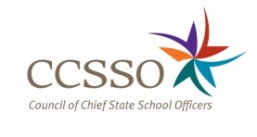 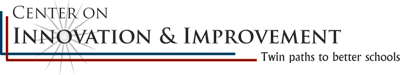 [Speaker Notes: Nina: My name is Nina de las Alas, and with Susan Hanes, I co-direct the National Network of State School Improvement Leaders.  This recorded session and all the activities of the Network are driven by its mission to provide collegial support for all its members to develop an evidence-based body of knowledge that can lead to accelerated, sustainable school, district and state improvements that will raise educational results for all learners. The Network is made up of representatives of state education agencies from all 50 states, the District of Columbia, Puerto Rico, and the U.S. Virgin Islands, as well as the regional comprehensive centers and content centers, CII and CCSSO.  You can find more information about the Network at the website listed before you.]
COMPREHENSIVE TECHNICAL ASSISTANCE CENTERSThe U.S. Department of education supports a system of “comprehensive technical assistance centers” consisting of 16 regional centers and five national content centers. These centers provide technical assistance primarily to state education agencies, with the regional centers directly serving the states in their regions and the content centers providing expertise, materials, and tools to aid the regional centers in their work.
REGIONAL COMPREHENSIVE CENTERS
Alaska Comprehensive Center 
Appalachia Region Comprehensive Center 
California Comprehensive Center 
Florida & Islands Comprehensive Center 
Great Lakes East Comprehensive Center 
Great Lakes West Region Comprehensive Center 
The Mid-Atlantic Comprehensive Center 
Mid-Continent Comprehensive Center 
New England Comprehensive 
New York Comprehensive 
North Central Comprehensive Center 
Northwest Regional Comprehensive 
Pacific Comprehensive Center 
Southeast Comprehensive 
Southwest Comprehensive Center 
Texas Comprehensive Center
NATIONAL CONTENT CENTERS

Assessment and Accountability Comprehensive Center
Center on Innovation & Improvement
Center on Instruction
National Comprehensive Center for Teacher Quality
National High School Center

For directory of the centers 
see:  www.centerii.org
9/7/2010
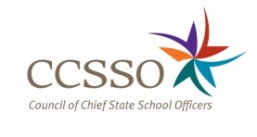 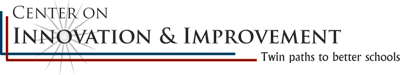 [Speaker Notes: Nina: The U.S. Department of Education’s comprehensive technical assistance network comprises of 16 regional centers and five national content centers The regional centers directly serve their constituent states while the content centers provide expertise, materials, and tools to aid the regional centers in their work.
You may find more information, including how to contact the centers from the CII website.]
Featured Presenter
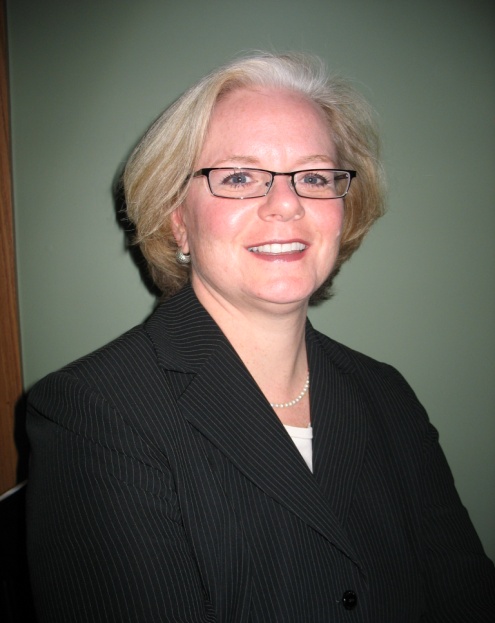 Lauren Morando Rhim, Ph.D.
LMR Consulting
Member, Scientific Council, Center on Innovation & Improvement
9/7/2010
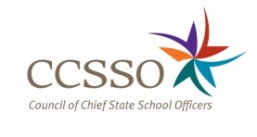 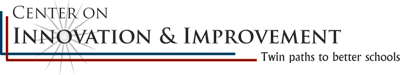 [Speaker Notes: Nina: Our featured presenter is Lauren Morando Rhim.  You may recognize Lauren as author of several publications on school and district improvement and four prior webinars.  
 
Lauren is a member of the Center on Innovation & Improvement’s Scientific Council and she provides ongoing technical assistance to RCCs and member states. 
 
Welcome Lauren!]
The Right Person for the Job…
5
Prepared for NNSSIL by Center on Innovation & Improvement and Council of Chief State School Officers
9/7/2010
[Speaker Notes: Lauren: Thanks Nina.
 
As states commit to fulfilling the goals of the federal SIG program, finding the right person or persons to lead the turnaround effort is a critical task. Thereafter, the district must be resolute about supporting the turnaround leaders, specialists and partners charged with dramatically improving schools identified as persistently low-performing. To address this issue, this webinar will focus on:
 
Introduction of a framework for turnaround success;
Selection of turnaround leaders, partners, and specialists;
Management of relationships with school turnaround leaders, partners,  and specialists;
Guiding questions; and
References/resources. 
 
I am going to touch on all of these components but devote most of the discussion to introducing the framework for success that will serve as the foundation for additional webinars in development. These webinars will delve more deeply into selecting and managing turnaround leaders, partners, and specialists.]
Same Words, Different Meaning…
6
Prepared for NNSSIL by Center on Innovation & Improvement and Council of Chief State School Officers
9/7/2010
[Speaker Notes: Before introducing the framework I want to pause for a minute to clarify a couple of key terms. 
 
First, the term “turnaround” is borrowed from the private sector and it is a relatively generic term that describes a change effort that leads to a rapid and dramatic improvement in a failing organization. For example, a successful corporate turnaround would be leading a company from losing money to turning a healthy profit in a relatively short timeframe. Different CEOs may approach the turnaround of a business differently but the desired end result is the same: significantly improving the performance of the organization in a short timeframe.
 
As defined in the public education arena by the federal School Improvement Grants (SIG) program, school turnaround, transformation, restart, and closure are specific approaches to changing low-performing schools designed to result in dramatic gains in academic outcomes for the students enrolled in the schools. 
 
While the particulars are distinct, turnaround, transformation, and restart are all similar in that 1) the school remains open, 2) the students currently enrolled at the school are guaranteed continued enrollment, and 3) the district commits to supporting a substantive change effort that relies heavily on a highly skilled school leader making changes in a time compressed fashion that will lead to marked improvements in instruction for students which will presumably lead to improved outcomes.
  
Given the commonalities between turnaround, transformation, and restart, for the purposes of this webinar, I use the general term “turnaround” to capture the three very targeted school improvement efforts as defined by the federal SIG program (i.e., turnaround, transformation and restart).]
Part 1: Framework for Turnaround success
9/7/2010
Prepared for NNSSIL by Center on Innovation & Improvement and Council of Chief State School Officers
7
[Speaker Notes: Part I: Framework for Turnaround Success
 
Based on research and tracking of federal and state accountability systems, the Center on Innovation & Improvement defines successful school turnaround as a significant improvement (for instance, gains of at least 10% or more annually) in student outcomes in a persistently low-achieving school in three years or less and sustained for at least two subsequent years. The process involves key players engaged in specific actions designed to drive and support school turnaround.]
Key Turnaround Change Agents: Leaders, Partners, and Specialists
8
Prepared for NNSSIL by Center on Innovation & Improvement and Council of Chief State School Officers
9/7/2010
[Speaker Notes: Key Turnaround Change Agents: Leaders, Partners, and Specialists
The key change agents charged with driving turnarounds are school leaders, turnaround partners, and turnaround specialists employed by state or district turnaround offices.  As the field is evolving at hyper speed, it is important to clearly define these terms before I move onto the overarching framework:
 
Turnaround Leader: A principal charged with leading a turnaround of a persistently low-achieving school. 
Turnaround Partner: An individual or organization external to the school engaged by the State Education Agency (SEA) or Local Education Agency (LEA) for the purpose of providing ongoing and hands-on expertise and direction in turning around persistently low-performing schools (e.g., consultants or coaches or individuals working in intermediate agencies such as education service centers, education management organizations or charter management organizations, universities or local nonprofits). 
Turnaround Specialist: An individual external to the school, such as a consultant or coach employed by the SEA or the LEA with expertise in school turnarounds, who may administer a turnaround office, design turnaround initiatives, oversee turnaround initiatives in schools, and select, train, support, and evaluate leaders but who does not actively engage in the day-to-day turnaround work. 
Turnaround Office: A work group within an SEA or LEA typically connected with the SEA or LEA’s system of support for school improvement that focuses on rapid improvement in low-achieving schools. 
 
I present these categories of turnaround agents as distinct but in practice, and depending on how your states approaches its school turnaround efforts, the lines may be relatively fluid between the partners and specialists.
 
Nevertheless, while the individuals may play very different roles in terms of day-to-day actions and responsibilities, from the perspective of the district, they have much in common in that they are 1) hired for a distinct purpose (i.e., to turnaround a low-performing school), 2) charged with accomplishing challenging goals, and 3) held accountable for specific results.]
Framework for SuccessfulManagement of Turnaround
9
Prepared for NNSSIL by Center on Innovation & Improvement and Council of Chief State School Officers
9/7/2010
[Speaker Notes: Framework for Successful Management of Turnaround:
Having defined the goals of school turnaround and the key change agents, I now step back to introduce the broader conceptual framework that should guide your thinking as you award and manage your district’s School Improvement Grants. 
 
This graphic outlines the key components of a successful turnaround and the inter-relationship between the components. At the center of the framework are the school turnaround leader, partners and specialists who I refer to as the “change agents.” 
 
As I just noted, for our discussion, I group the turnaround leader, partners, and specialists together as the central “change agents” because they will serve as the key drivers of the turnaround effort. The change agents should be intentionally selected which I will talk about at greater length later in the presentation.  
 
Once selected, to be effective, the change agents need to function within a larger context that supports their actions. This context is reflected in the outer circle of the graphic. For those of you familiar with CII’s research and technical assistance related to statewide systems of support, you will recognize the role of incentives, capacity, opportunity, and feedback which I will also review in more detail in just a moment. 
 
For now, it is just important to understand that districts are responsible for creating the context that enables the designated change agents to engage in the actions and interactions necessary to drive substantial organizational improvement that leads to dramatic and sustainable results for children.]
Framework for SuccessfulManagement of Turnaround
10
Prepared for NNSSIL by Center on Innovation & Improvement and Council of Chief State School Officers
9/7/2010
[Speaker Notes: So having introduced the framework, I will now touch on the key components of the conditions for success reflected in red on the graphic.]
The Conditions for Change
11
Prepared for NNSSIL by Center on Innovation & Improvement and Council of Chief State School Officers
9/7/2010
[Speaker Notes: The Conditions for Successful Change are the incentives, opportunities, capacity-building, and feedback provided by the LEA—potentially in close collaboration with the SEA—that enable turnaround leaders, partners, or specialists to succeed.
 
Incentives are pressures—both positive in the form or rewards and negative in the form of sanctions—to succeed 
Capacity  is provided and extended via training, resources, and support to succeed 
Opportunity is the freedom to make the changes required to succeed, even when the changes diverge from standard state or district policies or practices, and
Feedback  is provided in the form of multiple measures of progress that in aggregate represent the information necessary to adjust course
 
Individually, incentives, capacity and opportunity―augmented with tangible feedback―have the potential to influence change but in combination, they represent a potent mix far greater than the parts. For instance, incentives can only be effective if the individual being incentivized has both the capacity and the opportunity to make the changes needed to succeed. Incentives absent capacity and opportunity are virtually useless. Conversely, opportunity is only as valuable as the change agent’s capacity to take advantage of the opportunity and the extent to which there are both intrinsic and extrinsic incentives to motivate the desired behavior. 
Given the incredibly complex and challenging nature of school turnaround efforts, districts should examine their SIG turnaround strategy to ensure that they have developed an effective mix of incentives, capacity, and opportunity and feedback to best leverage the resources invested in the effort. Schools identified to receive the SIG awards have most likely endured years, if not decades, of incremental change efforts and if the current turnaround effort is going to be successful, districts need to be very intentional about garnering these forces to drive dramatic change that can impact the students currently in the school.  
For more information about incentives, opportunity, and capacity, see Bryk, Shipps, Hill, & Lake, 1998; Hill & Celio, 1998; and the Rhim, Hassel, & Redding. (2008). State Role In Supporting School Improvement in Handbook on Restructuring and Substantial School Improvement, S. Redding & H. Walberg. (Eds.). Center on Innovation & Improvement.]
Actions and Interactions
12
Prepared for NNSSIL by Center on Innovation & Improvement and Council of Chief State School Officers
9/7/2010
[Speaker Notes: Actions and Interactions
Operating within an environment conducive to positive and dramatic change, the Change Agent takes actions and interacts with people (within and outside school) to optimize success. Specifically, we know from an analysis of research from multiple sectors that successful turnaround leaders:
 
Concentrate on early, visible, meaningful wins;
Depart from organizational norms;
Conduct analysis and problem solving;
Drive for results;
Influence inside and outside the school; and
Measure, report, and improve change strategies.
 
Source: Public Impact (2007). School turnarounds: A review of the cross-sector evidence on dramatic organizational improvement. Center on Innovation & Improvement.]
Substantial Organizational Improvement
13
Prepared for NNSSIL by Center on Innovation & Improvement and Council of Chief State School Officers
9/7/2010
[Speaker Notes: Substantial Organizational Improvement
The Change Agent’s actions and interactions lead to early and dramatic improvements. In particular, successful change agents drive success by:
 
initiating decision-making structures and processes that are internalized, focused, and distributed; 
creating a culture of candor that embraces honest scrutiny by adults of their professional practices, data, and results achieved;
communicating a relentless focus on instruction that embraces instructional planning, classroom management, instructional delivery for rigorous, aligned, and differentiated instruction; and 
prioritizing efforts to get the right people for the work. That is, personnel who are committed, competent, and caring who have the skills appropriate to the needs of students.]
Dramatic and Sustainable Results
14
Prepared for NNSSIL by Center on Innovation & Improvement and Council of Chief State School Officers
9/7/2010
[Speaker Notes: Dramatic and Sustainable Results
The dramatic changes initiated by change agents are aimed at producing substantial organization improvements that lead to dramatic positive results for students that are sustainable beyond the turnaround initiative and beyond the tenure of any individual Change Agent. 
 
While the outcomes may vary based on metrics embodied in individual state accountability systems, in general they should entail multiple measures reflecting what students have learned, graduation rates, and the degree to which they are prepared for success post graduation including number of credits in Advanced Placement or International Baccalaureate courses and AP, IB, ACT, and/or SAT test scores.]
Framework for SuccessfulManagement of Turnaround
15
Prepared for NNSSIL by Center on Innovation & Improvement and Council of Chief State School Officers
9/7/2010
[Speaker Notes: Framework for Successful Management of School Turnarounds
The previous slides outlined the framework, I will now shift to the importance of leader, partner, specialists’ ability which incorporates knowledge and skills,  background,  and competencies―what CII boils down to change agent “know that, know how, and can do.”]
Leaders, Partners, and Specialists -   The Change Agents
16
Prepared for NNSSIL by Center on Innovation & Improvement and Council of Chief State School Officers
9/7/2010
[Speaker Notes: Leaders, Partners, and Specialists- The Change Agents
So, who is the “right” change agent for the job? Based on a wide and deep body of research drawing from both education and business, the “right” change agent knows that, knows how and can do. Broken down:  
“Knowing That” entails knowledge and skills based on research on school operations, instruction, change processes; 
“Knowing How” entails leadership experience and procedural knowledge; and  
“Can Do” entails leadership competencies reflected in patterns of thinking, feeling, acting or speaking that causes a person to be successful. 
 
Most districts hire a leader based on “knowing that and knowing how”, which are knowledge and skills and background and experience. However, this approach misses the critical competency component. While ideally districts would be able to hire leaders, partners and specialists with all three, the practical reality is that demand for experienced turnaround change agents far exceeds supply and to improve their rate of success, districts need to consider competencies.]
Leader, Partner, Specialist Ability: Knowledge & Skills, Background, and Competencies
17
Adapted from Public Impact (2007; 2008)
Prepared for NNSSIL by Center on Innovation & Improvement and Council of Chief State School Officers
9/7/2010
[Speaker Notes: Leader/Specialist/Partner Ability: Competencies, Knowledge & Skills, and Background* 
Going into more detail, 
Knowledge and skills are: 
Instructional knowledge and  leadership 
Operational leadership 
Resource management 
Background is:
Prior experience 
Preparation / source (e.g., traditional v. alt routes) 
Degrees / certification 
Competencies are:
Driving for results 
Influencing for results 
Problem solving 
Showing confidence to lead
 
*Adapted from Public Impact (2007; 2008).]
Leveraging the Predictive Power of Competencies…
18
Prepared for NNSSIL by Center on Innovation & Improvement and Council of Chief State School Officers
9/7/2010
[Speaker Notes: Leveraging the Predictive Power of Competency Clusters
Most districts are well versed in how to hire personnel based on their knowledge and experience. They are generally less familiar with how to hire personnel based on their competencies.
 
The term competency has multiple meanings. In the context of hiring the right person for the job, a competency is a pattern of thinking, feeling, acting or speaking that causes a person to be successful in a job or role.
 
Based on the research on turnaround leader competencies, there are four categories of competencies that contribute to success:

Driving for results 
Influencing for results 
Problem solving 
Showing confidence to lead 
 
Competencies may be developed, but are most powerful when used to select people who are already a good fit for the job. Future performance can be predicted with some accuracy based on past behaviors.
 
Competencies may be assessed using a variety of tools including for instance, self-assessment surveys but the research on competencies indicates that they can be most effectively assessed using in-depth interviews that ask the candidate to share information about past behavior which is a strong predictor of future performance. Called “Critical Incident” or “Behavioral Event interviews,” these in-depth interviews are conducted by a team of trained assessors who carefully record and code the data collected during the interview to develop a competency profile for each candidate.
As I noted in the prior slide, ideally, districts would be able to hire school leaders and select turnaround partners and specialists with all three leadership qualities―that is, a deep foundation of knowledge and skills, the right background, and the right competencies. However, demand for such high-capacity individuals far outpaces supply so districts need to refine their recruitment and selection processes.
 
Furthermore, districts need to consider mid-level managers when weighing leader, partner and specialist hiring. For instance, if you have a strong vice principal with an established base of knowledge and skills, you may be able to prioritize competencies and background when seeking a principal. As you consider your recruitment and selection strategy, and in light of the practical reality that demand for experienced turnaround agents far surpasses supply, I would strongly encourage you to think more broadly about leader capacity when seeking individuals you will charge with driving bold school transformation efforts. Specifically, you should consider how to incorporate the turnaround leader competencies and the specialized interview techniques found to accurately assess competencies. 
 
The competency-related definitions and major underlying competency research presented here come from the David McClelland and related research documented in Competence at Work: Models for Superior Performance by Spencer and Spencer and adapted for education by Public Impact in Turnaround Leader Competencies (2008). If you interesting in learning more about incorporating competency assessments into your district’s hiring processes, I would encourage you to download the resources detailed at the end of the presentation.]
Part 2: select leaders, Partners, and Specialists
9/7/2010
19
Prepared for NNSSIL by Center on Innovation & Improvement and Council of Chief State School Officers
[Speaker Notes: Part 2: Selecting Leaders, Partners, and Specialists
Having laid out the framework that is the foundation for districts’ efforts to enable, drive, and support a successful school turnaround, I now shift gears to abbreviated discussions of selecting leaders, partners, and specialists.]
Practical Reality…
20
Prepared for NNSSIL by Center on Innovation & Improvement and Council of Chief State School Officers
9/7/2010
[Speaker Notes: Practical reality…
Districts have established school leader recruitment and hiring policies in place. While I would argue in most instances, these practices need to improve to incorporate knowledge and skills, background AND competencies, the bigger challenge is the practical reality that most districts and states do not have established procedures in place to recruit and hire turnaround partners and specialists much less to manage the relationship in a way that ensures accountability for performance.
 
Future webinars will go into selection and management in greater detail but the following slides lay out the major issues for you to consider when developing your strategy to improve your leader hiring practices and develop your approach to hiring partners and specialists.]
Identify Need and Market
21
Prepared for NNSSIL by Center on Innovation & Improvement and Council of Chief State School Officers
9/7/2010
[Speaker Notes: Identify Need and Market
The key to selecting and thereafter holding turnaround change agents accountable for their services is to understand what role they need to play and thereafter identify individuals, and potentially in some instances, organizations, qualified to play the role. 
 
Given the practical reality that demand is far greater than supply, this process will mostly likely entail assessing individual’s potential to succeed as opposed to their established track record.  There are no right or wrong answers to the following questions but asking the questions will help you crystallize your expectations for the turnaround change agents and provide a foundation of a functional relationship with the individuals charged with leading a turnaround as either a leaders, partner, or specialist:
 
What are the key challenges facing the school (e.g., school culture, discipline, special populations) and what specialized expertise do you need to prioritize when seeking a leader, partner, or specialist?
Where do you need to engage external expertise to build capacity for a successful school turnaround? 
What role is the state playing in incubating or identifying qualified leaders, partners, and specialists? 
What conditions do you need to change at the district level to optimize the opportunity for leaders, partners, and specialists to succeed? 
What is the track record of candidates’ efforts to improve schools’ academic and financial performance? 
What is the potential of individuals/organizations positioning themselves to enter the turnaround market? 
And finally, what performance guarantees can you integrate into your accountability and compensation structure to hold leaders, partners, and specialists accountable for outcomes?]
Scrutinize Abilities of Potential Leaders, Partners, and Specialists
22
Prepared for NNSSIL by Center on Innovation & Improvement and Council of Chief State School Officers
9/7/2010
[Speaker Notes: Scrutinize Abilities of Potential Leaders, Partners, and Specialists
Overall, when assessing potential turnaround change agents, be they school leaders, district school turnaround office personnel, intermediate school district personnel or other partners, the key guiding question should remain, do they know that, know how, and can do?  Which translates to, “Do they have the knowledge and skills, background and competencies” to be successful in a turnaround situation?]
Part 3: Manage Relationships
9/7/2010
23
Prepared for NNSSIL by Center on Innovation & Improvement and Council of Chief State School Officers
[Speaker Notes: Part 3: Managing Relationships
Having hopefully hired a highly capable school turnaround leader, partner, or specialists who embodies the three key qualities to lead a successful turnaround, your work in not complete. Rather, selecting is just the first stage of a dynamic relationship. The next stage involves the ongoing management and supervision of the individuals charged with conducting the turnaround. Management entails defining roles and responsibilities, cultivating the relationship, evaluating performance, and embarking upon mid-course corrections as required.]
Define Roles/Responsibilities and Develop Contracts/MOUs
24
Prepared for NNSSIL by Center on Innovation & Improvement and Council of Chief State School Officers
9/7/2010
[Speaker Notes: Define Roles/Responsibilities and Develop Contracts/MOUs
After selecting the change agents, the next step is an extension of the strategic decision regarding who to hire to fill specific capacity needs. You will need to clearly define who will do what and document these particulars in a contract or MOU. Examples of issues that will need to be resolved are:
Who is responsible for hiring/evaluating personnel?
Who will be responsible for monitoring and improving classroom instruction?
Who will be responsible for developing and implementing professional development plan?
How will procurement decisions be made?
Will compensation be tied to outcomes?
 
There is no “right” or “wrong” answer or template because the “answers” will be distinct for each school reflecting its distinct needs and the particular turnaround approach. The key issue is to identify the answers for your particular situation because unanswered questions or ambiguous responsibility can cause conflict and the district needs to have a crystal clear understanding of who is going to be responsible and accountable for what actions in the school embarking upon a turnaround effort.  
 
As states distribute their first round of federal SIG dollars, individual school applications for the grants to be posted online will be informative for states looking to review sample plans and gleam key lessons from the first round of funding to improve the process for the benefit of the second round.]
Cultivate the Relationship
25
Prepared for NNSSIL by Center on Innovation & Improvement and Council of Chief State School Officers
9/7/2010
[Speaker Notes: Cultivate a Productive Relationship
Having established a clear understanding of who will be responsible for what, the next step to successfully managing the turnaround effort that involves not only school leaders but potentially partners and other external specialists is to effectively cultivate and sustain the relationship. Similar to typical management/supervisory relationships, success will depend on multiple factors.
First, as with many endeavors so reliant on human behavior, communication, communication, communication is the grease that makes the turnaround cogs work. Absent communication, relationships break down. Whether it is internal communication with building personnel, communication with supporting partners, central office, the school board, or the broader community, communication is critical to success. 
Second, operational autonomy can be incredibly valuable but only to the degree that it enables high capacity professionals to exercise their judgment and make decisions necessary for positive change. Once you hire the right people, you need to trust them to make the right decisions based on the unique school context. As turnaround leaders strive to dramatically improve student outcomes, districts need to support their efforts, even when it means treating turnaround schools differently than other higher performing schools and potentially taking heat from the schools and the broader community adjusting to the absolutely necessary but not always welcome changes.
And in line with negotiating roles and responsibilities comes clear expectations and explicit accountability, timely tracking/reporting of progress and strategies to manage conflict. While few people enjoy conflict, it is an inevitable part of dramatic change efforts. Districts should anticipate conflict and help turnaround leaders, partners and specialists develop strategies to manage the inevitable conflicts that will arise with key constituencies.]
Basic PerformanceAccountability Checklist
26
Prepared for NNSSIL by Center on Innovation & Improvement and Council of Chief State School Officers
9/7/2010
[Speaker Notes: Performance Accountability Checklist
If you have downloaded prior webinars you will recognize the performance accountability checklist. We have included a modified version here in order to provide you with a basic checklist to consider when you are developing your turnaround performance accountability process.  Thus, a highly functioning performance accountability system should:
 Articulate clear expectations and incorporate a tangible body of evidence about progress and outcomes; 
Imbed a process for evaluation that includes examining academic, organizational, financial and compliance data;
Develop a timely data gathering and reporting cycle;
Identify consequences for failure to meeting performance targets. That is, if there is no evidence of tangible progress toward explicit goals, it is time to regroup and assess leadership/partnership. Examples of early indicators of progress are decreased discipline problems, increased levels of  classroom engagement as observed during walkthroughs, parent satisfaction, growth on interim assessments etc.; 
Include a plan to retry if turnaround effort falters; and 
Outline criteria for renewal or revocation of the contracts/MOUs. 

 
An overarching goal is to avoid continuing relationships absent evidence of success!]
Continuous Analysis Of Progress
27
Prepared for NNSSIL by Center on Innovation & Improvement and Council of Chief State School Officers
9/7/2010
[Speaker Notes: Continuous Analysis of Progress 
Closely associated with the performance accountability checklist, once the district embarks upon turning around a low-performing school it is important to commit to continuously analyze progress.
 
After establishing roles and responsibilities and committing to take steps to cultivate a productive relationship, to keep the efforts moving forward in a productive fashion, districts and their turnaround actors must commit to engage in a continuous analysis of progress. Ideally, a “culture of candor” is established at each level of the system that fosters objective scrutiny of data about the performance of adults and that of students, continuously learning and changing to get better results (see Hanes, Kerins, Perlman, Redding, & Ross, 2009).
 
Continuous analysis of progress is critical to shortening the timeline for turnaround in that the sooner you are able to identify actions that are not leading to positive change that improves the instructional environment for students, the sooner you can redirect your resources to a more productive path.]
Critical Importance ofMid-Course Corrections
28
Prepared for NNSSIL by Center on Innovation & Improvement and Council of Chief State School Officers
9/7/2010
[Speaker Notes: Critical Importance of Mid-Course Corrections
While the concept of risk is counter-intuitive to many educators’ training, lack of risk translates to lack of opportunity to drive dramatic change. Consequently, district and school personnel need to anticipate and expect miss-steps on the path to success. The absence of miss-steps may indicate a lack of dramatic change, an early sign that the turnaround effort is at risk of failing. Districts need to give highly capable leaders, partners, and specialist space to take risks that support productive change and when necessary, provide them with cover from fallout associated with acknowledging that part of risk is failure. 
 
For instance, after an appropriate needs assessment a principal may realize that they need to introduce a new science curriculum or perhaps remove a long standing department chair who is hindering their turnaround efforts. These types of decisions diverge from organizational norms and are risky for a new principal―the new curriculum may not work and removing the long-serving department may have repercussions that distract school personnel from the priorities established by the change agents. However, by definition, the school needs dramatic change so these types of risks are justified.
 
Districts need to acknowledge and anticipate that by definition, many of the standard operating procedures of the school identified for turnaround were not serving students and so the professionals in the building must change their behavior. A central part of a successful school turnaround is changes in adult behavior that lead to creation of a more positive culture of high expectations and high quality instruction in every classroom. District personnel need to support these changes and be prepared for inevitable mid-course directions. These changes are not an indication of failure but rather, an indication of the challenging nature of the monumental change that must occur in a successful turnaround.]
Final thoughts…
29
Prepared for NNSSIL by Center on Innovation & Improvement and Council of Chief State School Officers
9/7/2010
[Speaker Notes: Final Thoughts 
Turnaround is possible and state, districts and schools owe it to students to commit to make the changes necessary for success, success cannot rely solely on individual leaders, partners and specialists identified to serve as school turnaround change agents. 
 
Successful turnaround leaders engage in specific actions in an environment that supports radical change. These actions are more likely when leaders, partners, and specialists demonstrate high levels of particular competencies AND, they are supported by states and districts committed to driving school turnaround efforts. Effective and sustainable turnaround efforts cannot rely solely on a hero principal or stellar consultant because these people do not work in isolation but hiring the right people to do the job is the first giant step towards success.  
 
Districts must develop an intentional plan to hire and thereafter support the right change agents for the extremely challenging work involved with dramatic improvement efforts. Furthermore, they must be discerning consumers of external partners and specialists engaged to drive and support turnaround efforts.]
30
Prepared for NNSSIL by Center on Innovation & Improvement and Council of Chief State School Officers
9/7/2010
[Speaker Notes: Guiding Questions
We’ve talked today about an underlying framework for turnaround success that has evolved from research supported by the Center for Innovation & Improvement and a large quantity of anecdotal data we have collected from providing direct technical assistances to states and districts across the nation. This presentation and the resources introduced are intended to provide you with strong, research-based evidence about how best to leverage turnaround leaders, partners, and specialists hired to help you achieve your dramatic school improvement goals  as well as some “what works” tips.  But the next steps are up to you.  A good way to begin is by addressing these guiding questions.  The district’s leadership team—in close collaboration with the school board—should talk about each of these and develop a strategy for effectively leveraging federal SIG dollars to hire the right person for the job.
 
Let’s take a minute to look at these questions.
What is your district’s conceptual framework to successfully allocate SIG dollars to benefit students?
What role do you need turnaround leaders, partners, and specialists to fill to build your capacity for dramatic improvement?
What capacity do you need to build to effectively manage turnaround leaders, partners, and specialists?
How will you evaluate and hold turnaround change agents accountable?
How do you plan to handle mid-course corrections that will arise from dramatic improvement efforts? 
How will you celebrate success to further catalyze and sustain your turnaround effort?]
31
Bryk, Anthony S., Shipps, D., Hill, P. T., & Lake, R. (1998). Decentralization in practice: Toward a system of schools. Chicago, IL: The Chicago Consortium on School Research.
Hanes, S., Kerins, T., Perlman, C., Redding, R., & Ross, S. (2009). Evaluating the statewide system of support with rubrics, explanations, and exemplars. Lincoln, IL: Center on Innovation & Improvement. Retrieved from http://www.centerii.org
Hess, F. M., & Squire, J. P., (2009). Diverse providers in action: school Restructuring in Hawaii. Washington, DC: American Enterprise Institute.
Hill, P., Celio., M., (1998). Fixing Urban Schools. Washington, DC: Brookings Institute Press.
Kowal, J., Rosch, J., Hassel, E. A., & Hassel, B. C. (2009). Performance-based dismissals: Cross-sector lessons for school turnarounds. Lincoln, IL: Center on Innovation & Improvement. Retrieved from http://www.centerii.org
Lane, B. (2009). Exploring the pathway to rapid district improvement. Lincoln, IL: Center on Innovation and Improvement.  Retrieved from http://www.centerii.org/survey
Perlman, C., Chelemer, C., & Redding,  S. (Eds). (2010, April). Toolkit for implementing the School Improvement Grant transformation model. Lincoln, IL: Center on Innovation & Improvement. Center on Innovation & Improvement. Retrieved from http://www.centerii.org
Prepared for NNSSIL by Center on Innovation & Improvement and Council of Chief State School Officers
9/7/2010
[Speaker Notes: References and Resources 
Lauren: We’ve included at the end of these slides the references that were used in preparing this presentation.  They are good resources for you if you want additional information about any of the topics we’ve discussed today.]
32
Perlman, C. L., & Redding, S. (Eds). (2010). Handbook on effective implementation of school improvement grants. Lincoln, IL: Center on Innovation & Improvement. Retrieved from http://www.centerii.org/survey
Public Impact. (2007). School turnarounds: A review of the cross-sector evidence on dramatic organizational improvement. Lincoln, IL: Center on Innovation & Improvement. Retrieved from http://www.centerii.org
Public Impact. (2008). School turnaround leaders: Competencies for success. Chapel Hill, NC: Author. Retrieved from http://www.publicimpact.com/act-strategically-when-schools-fail/competencies-for-turnaround-success
Public Impact. (2009, August). Try, try, again: How to triple the number of fixed failing schools without getting any better at fixing schools. [PowerPoint presentation]. Chapel Hill, NC: Author. Retrieved from Retrieved http://publicimpact.com/publications/Public_Impact_Try_Try_Again_Slide_August_2009.pdf
Redding, S. (2006). The mega system: Deciding. Learning. Connecting. Lincoln, IL: Academic Development Institute. Retrieved from http://www.centerii.org/survey
Redding, S. (2010). Selecting the intervention model and partners. Lincoln, IL: Center on Innovation & Improvement. C Lincoln, IL: Center on Innovation & Improvement. Retrieved from http://www.centerii.org
Prepared for NNSSIL by Center on Innovation & Improvement and Council of Chief State School Officers
9/7/2010
33
Redding, S. (2010). Selecting the intervention model and partners. Lincoln, IL: Center on Innovation & Improvement. C Lincoln, IL: Center on Innovation & Improvement. Retrieved from http://www.centerii.org
Redding, S., & Walberg, H. (Eds.). (2008). Handbook on statewide systems of support. Lincoln, IL: Center on Innovation & Improvement. Retrieved from http://www.centerii.org
Rhim, L. M., Hassel, B., & Redding, S. (2008). State Role In Supporting School Improvement in Handbook on Restructuring and Substantial School Improvement, Redding, S., & Walberg, H. (Eds.).  Lincoln, IL: Center on Innovation & Improvement. Retrieved from http://www.centerii.org
Spencer, L., & Spencer, S. (1993). Competence at work: Models for superior performance. New York: John Wiley and Sons.
Walberg, H. J. (Ed.). (2007). Handbook on restructuring and substantial school improvement. Lincoln, IL: Center on Innovation and Improvement. Retrieved from http://www.centerii.org/survey
Prepared for NNSSIL by Center on Innovation & Improvement and Council of Chief State School Officers
9/7/2010
34
www.centerii.org
Webinar citation:
Center on Innovation & Improvement (Writer, Producer), & Council of Chief State School Officers (Producer). (2010, September). THE RIGHT PEOPLE FOR THE JOB… Selecting, supporting, and managing turnaround leaders, partners, and specialists. [audiovisual recording]. Prepared for the National Network of State School Improvement Leaders. Lincoln, IL: Center on Innovation & Improvement. Retrieved from http://www.centerii.org/
Prepared for NNSSIL by Center on Innovation & Improvement and Council of Chief State School Officers
9/7/2010
[Speaker Notes: Lauren: Finally, if you have any questions about this webinar, we encourage you to visit CII’s website.  That’s www.centerii.org.  There are many, many resources on that web site, and many of them are relevant to the topic of school improvement.  Also, if you are interested in using the content in this presentation in other context or modifying or customizing it to fit your state and district, we encourage you to do so but we also ask that you attach the citation from the slide to the content.  Thank you very much.
 
Nina: Thank you Lauren.  Although this session is about to close we hope that the guiding questions near the end of the presentation will spur conversations within your school districts and schools.  Thank you for joining us.]